Анализ фильма и расстановка света
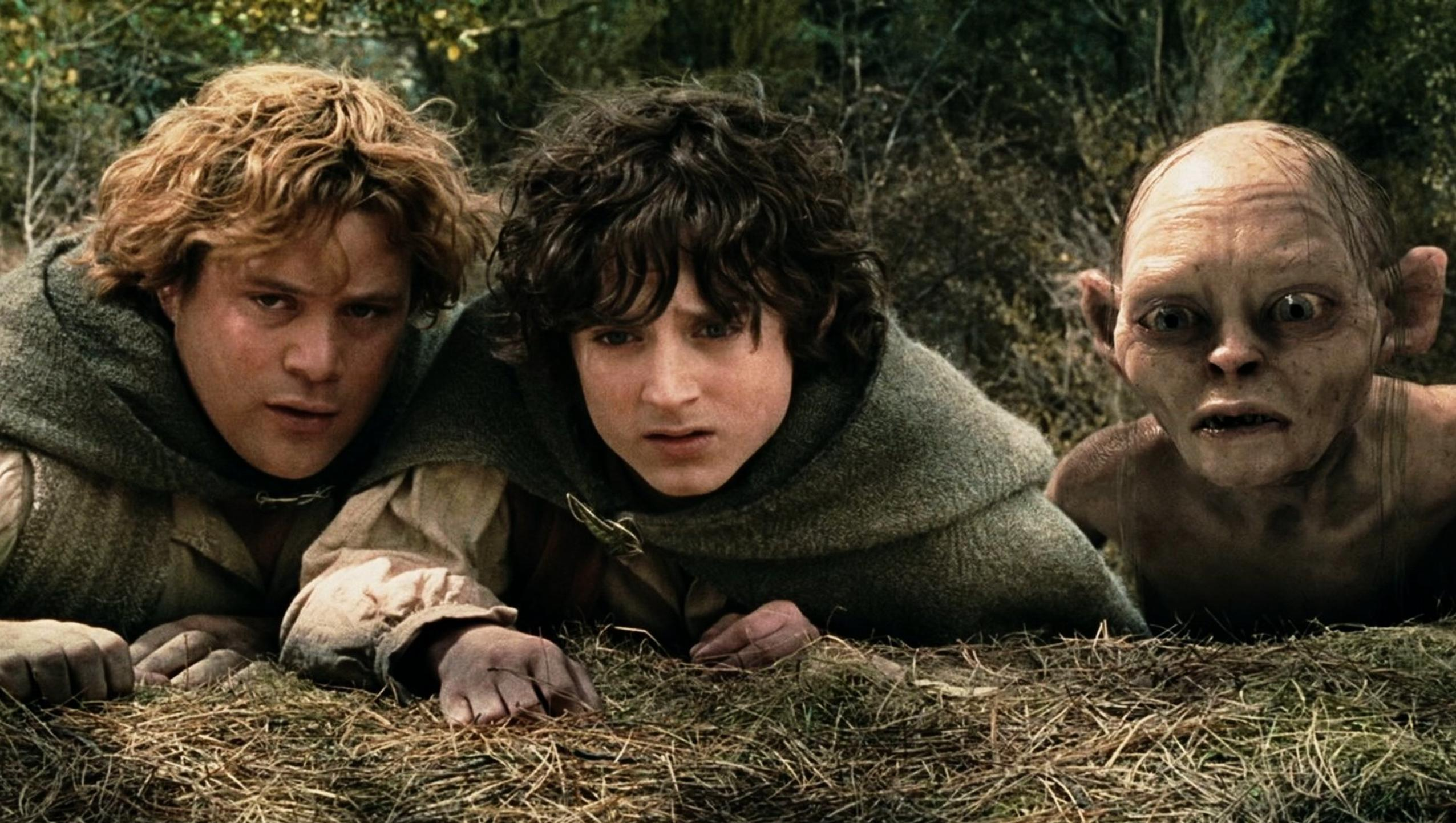 План: Приближенный. Свет натуральный но дополнительный все же имеется свет.
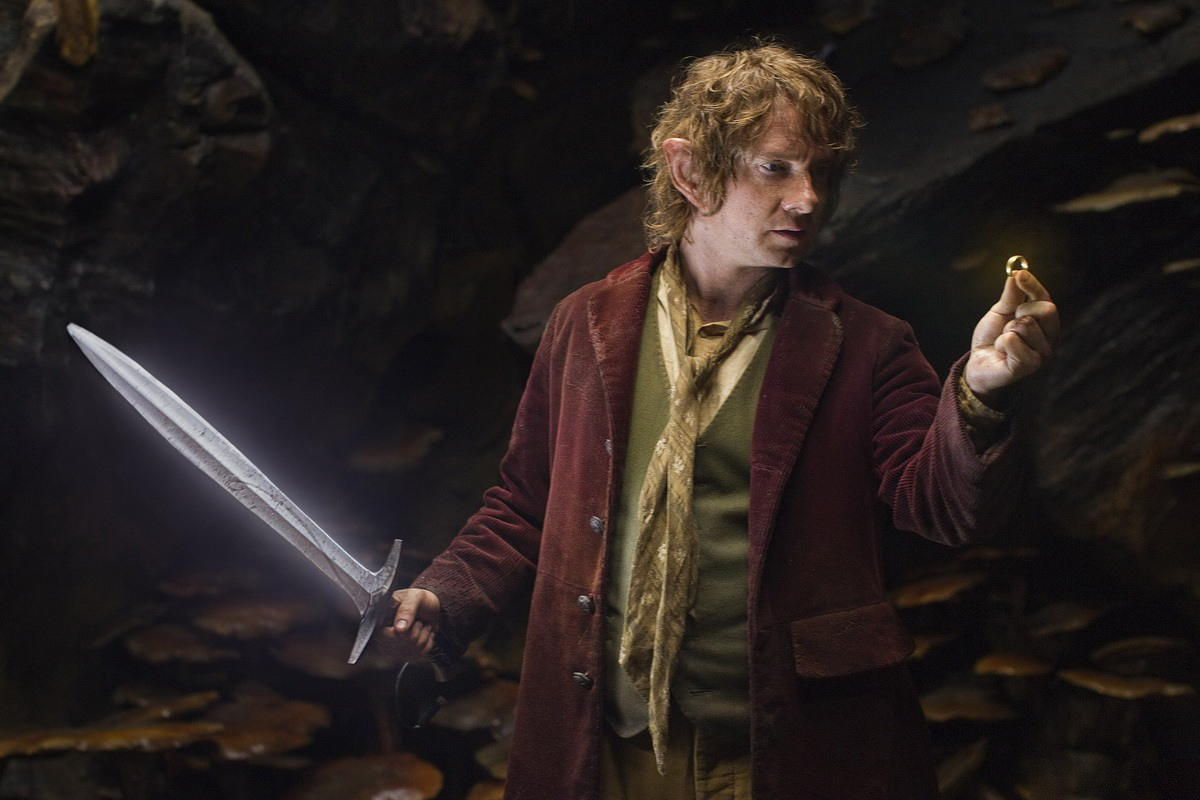 План средний, свет идет откуда-то сверху, создавая эффект солнца. Так же, дополнительное 
Свечение создают предметы в руках персонажей: кольцо, меч и флакон.
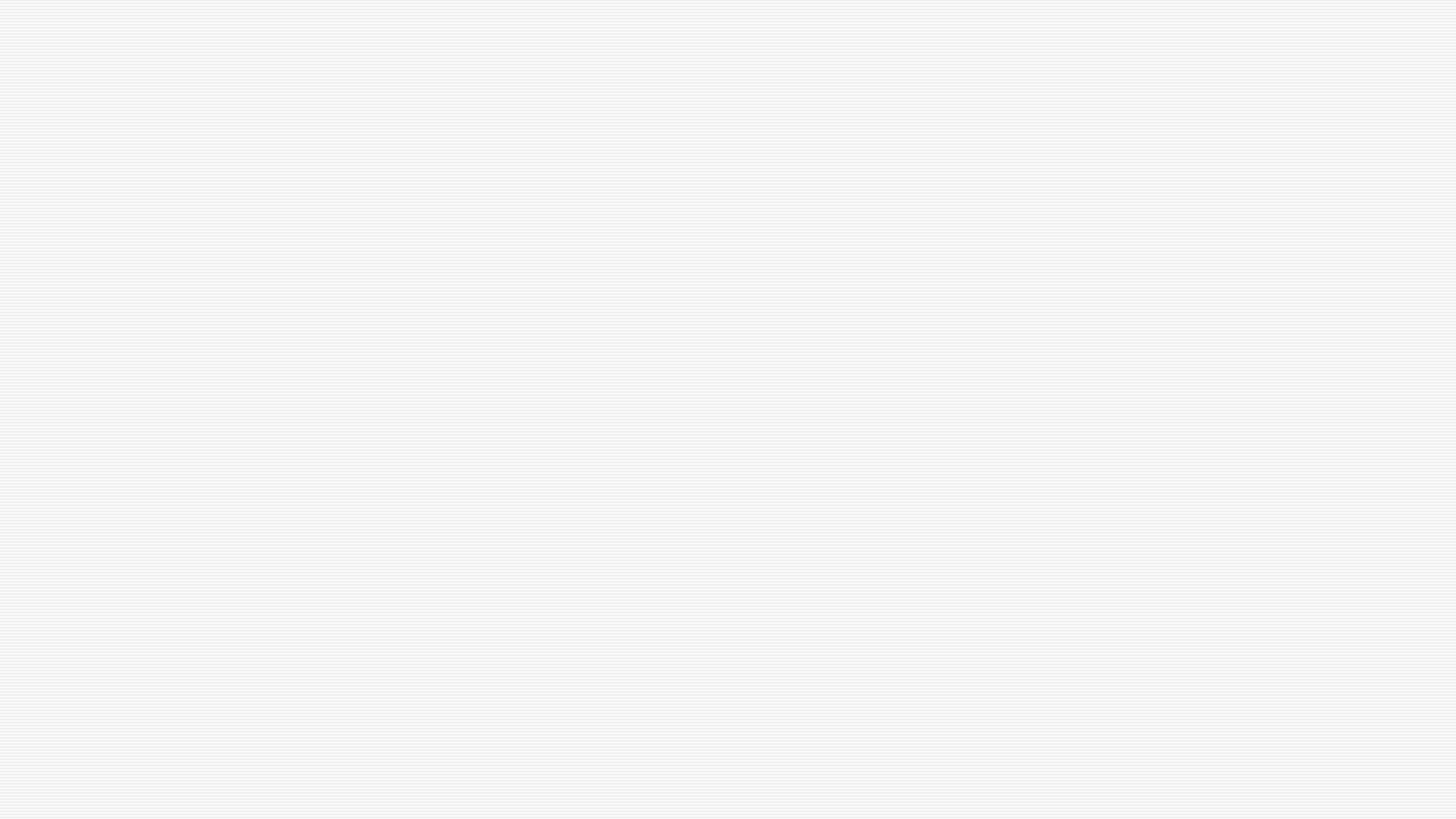 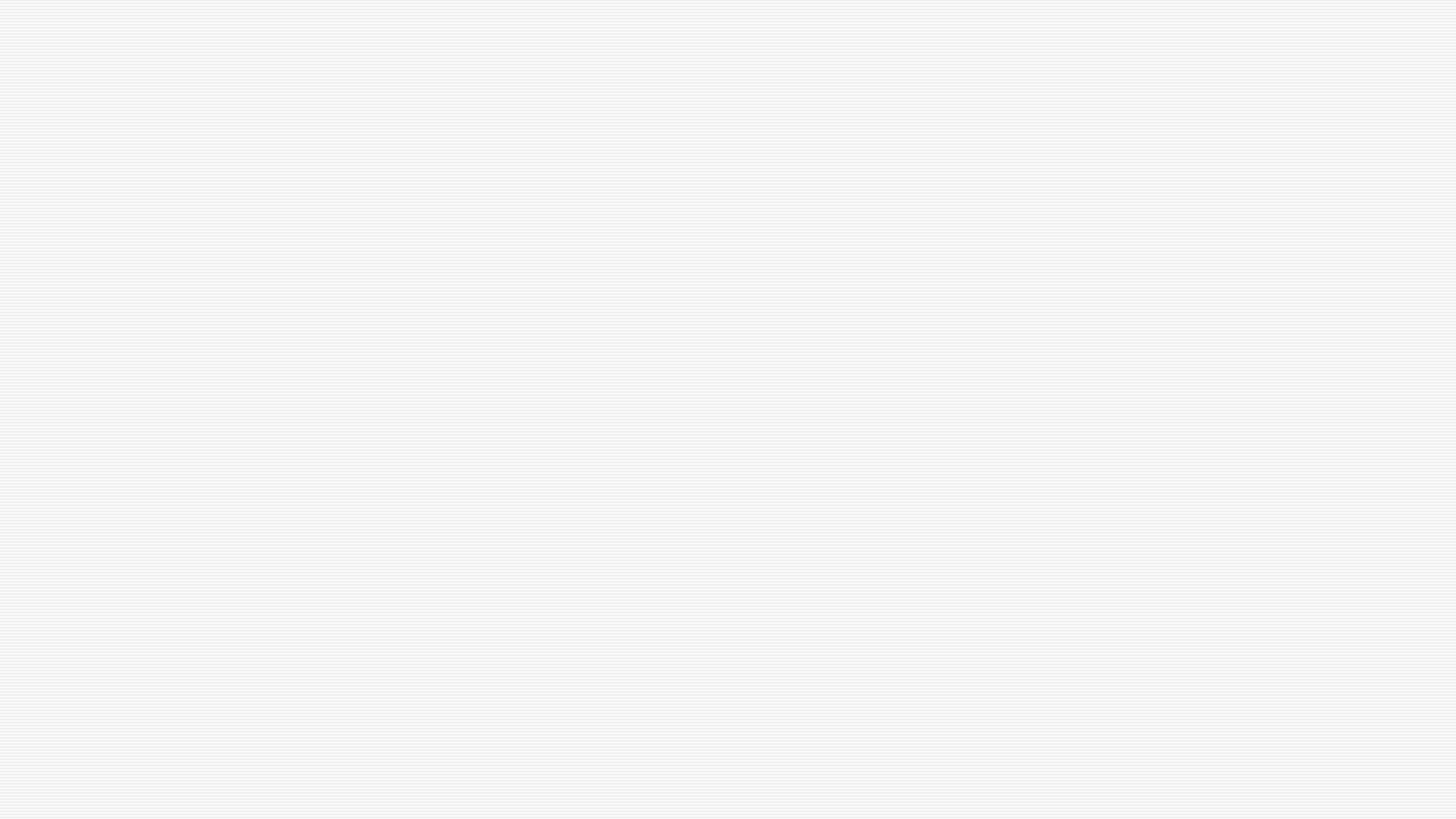 z
План: Дальний снят на хромкей свет искуственный и именно он придает кадру некую зловещею гнетущую обстановку.
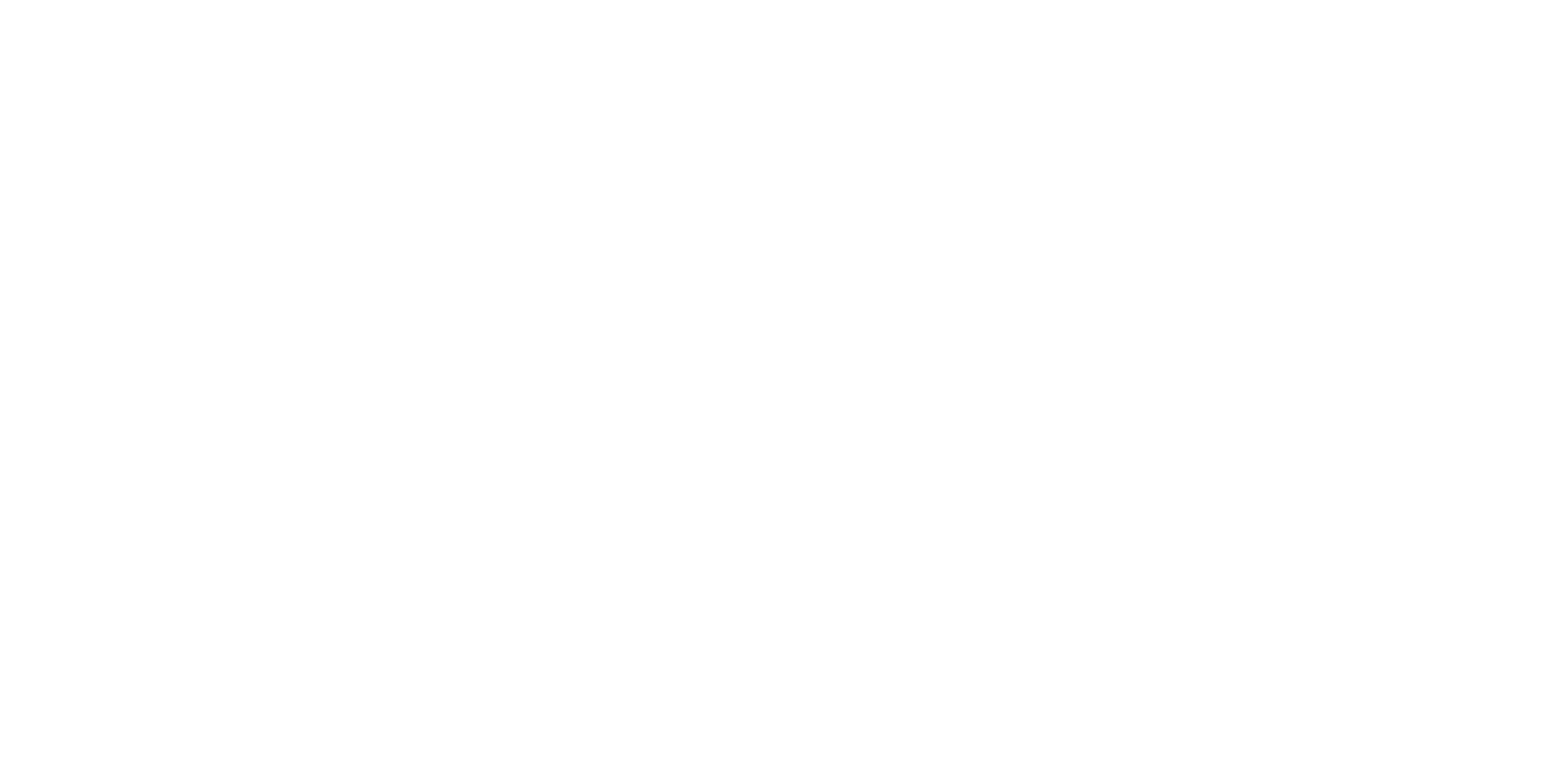 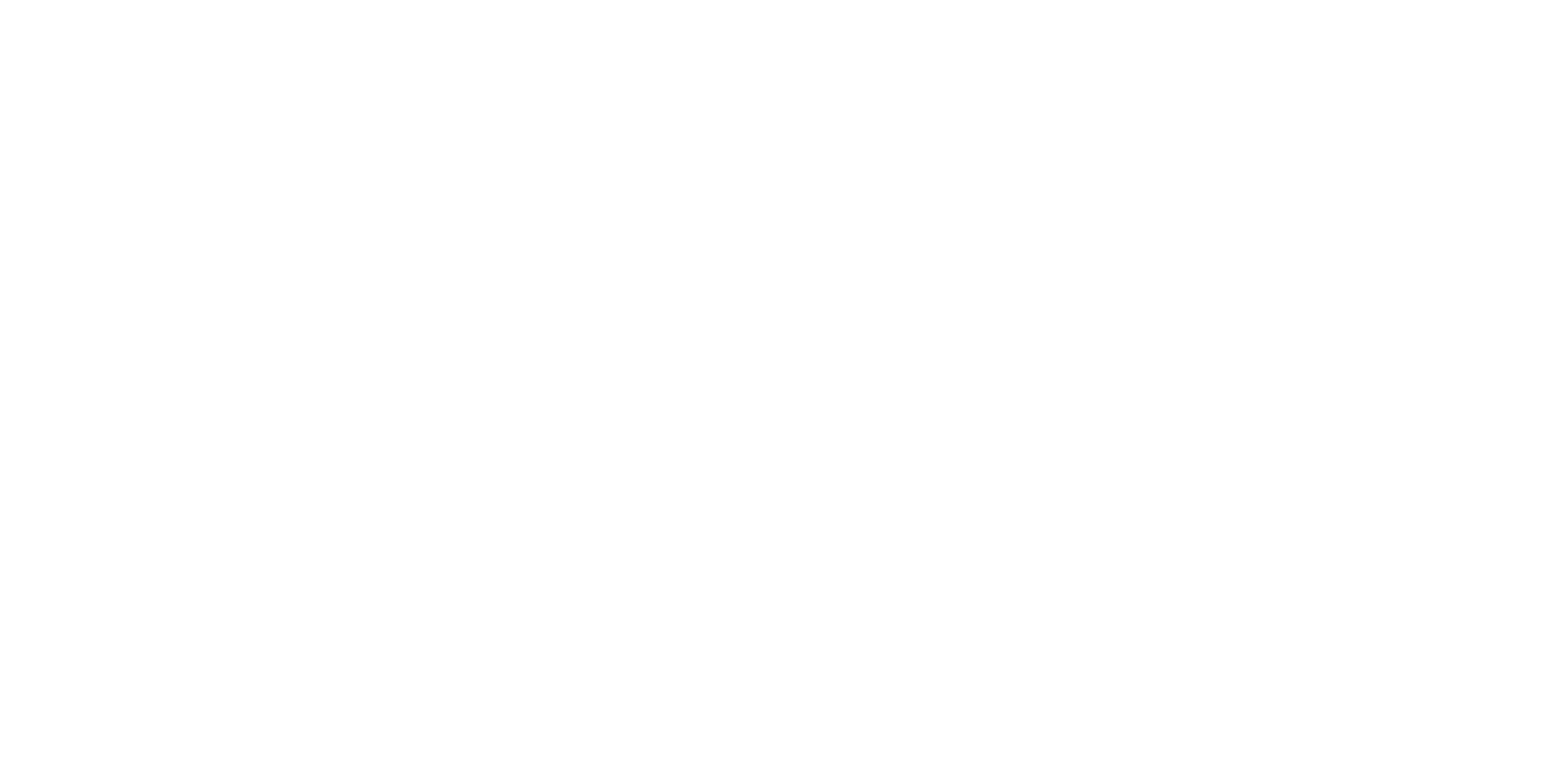 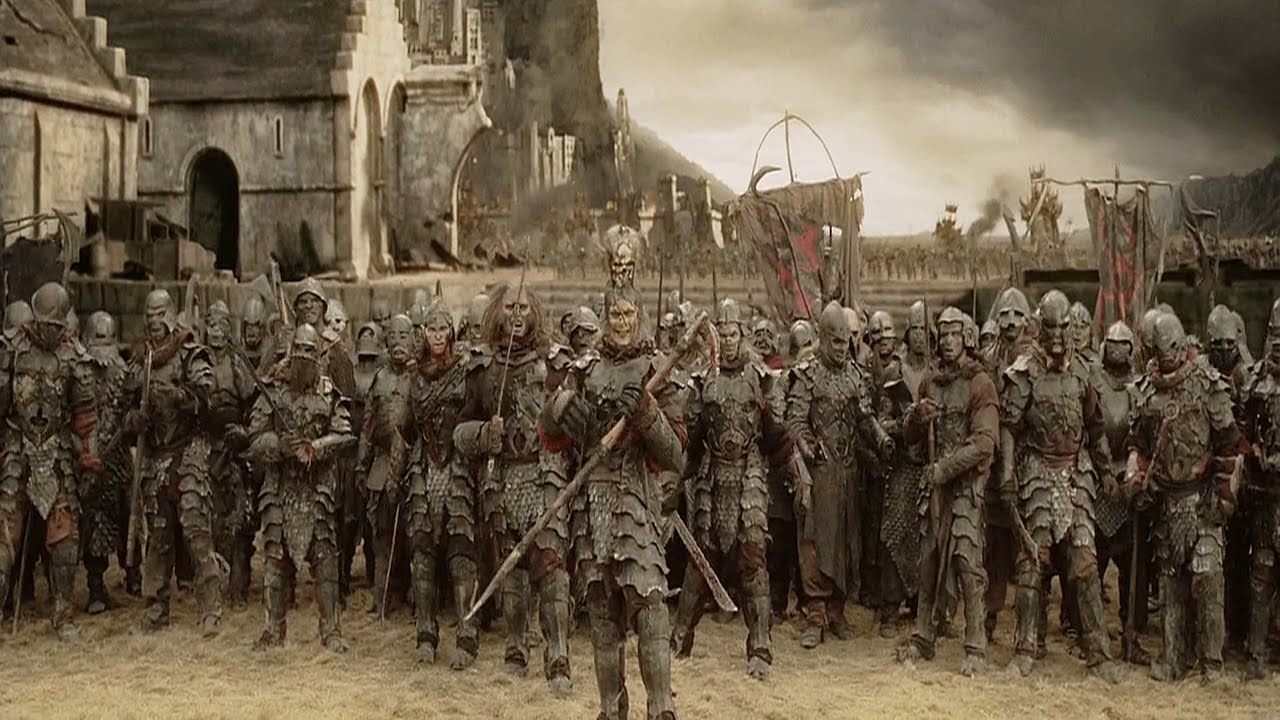 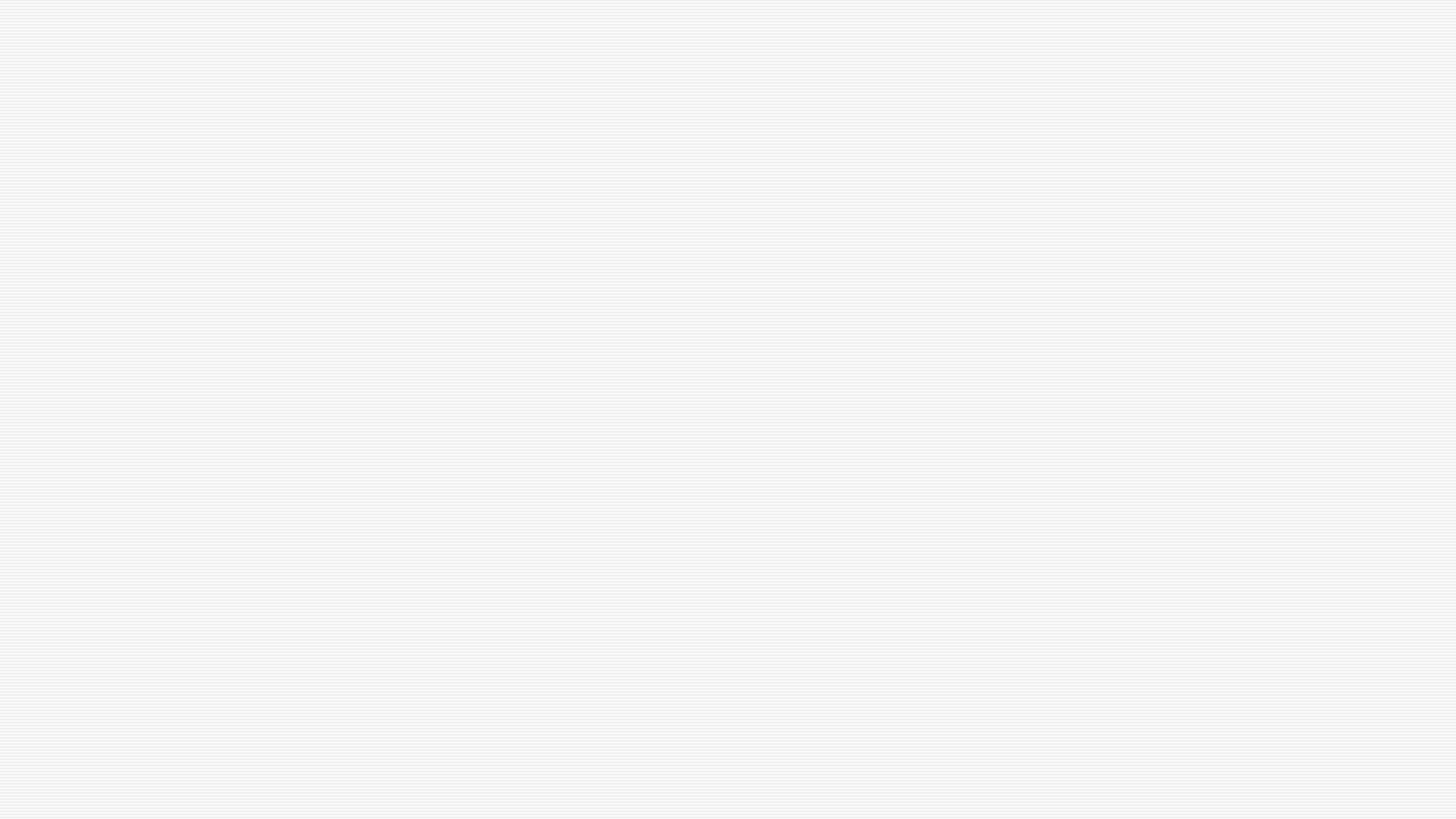 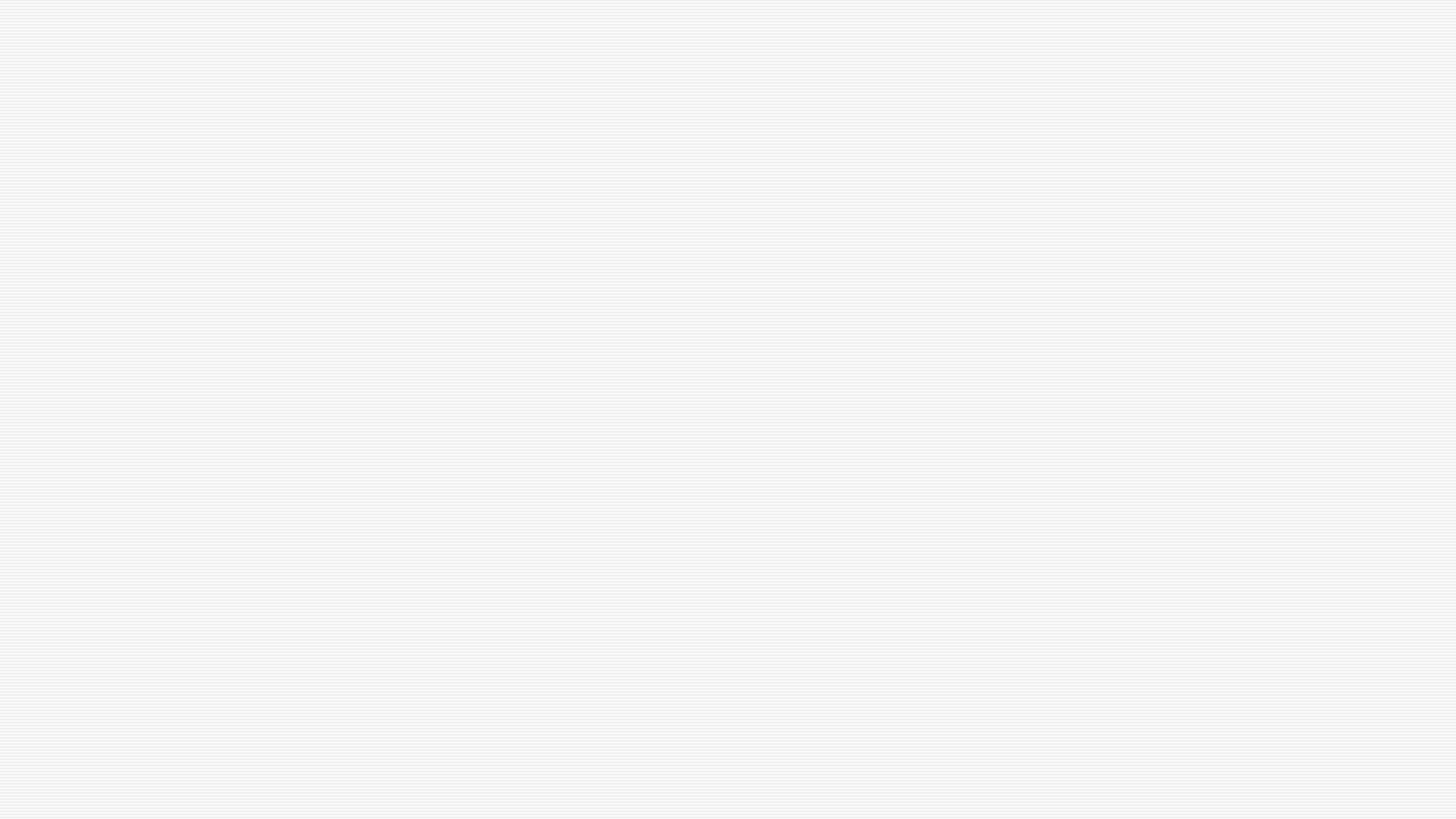 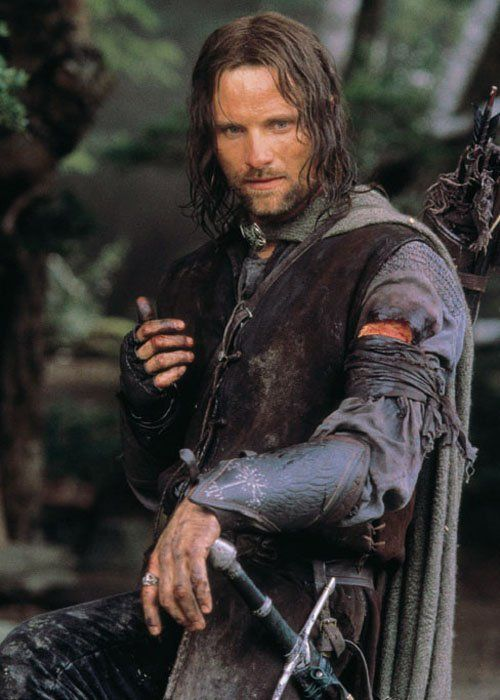 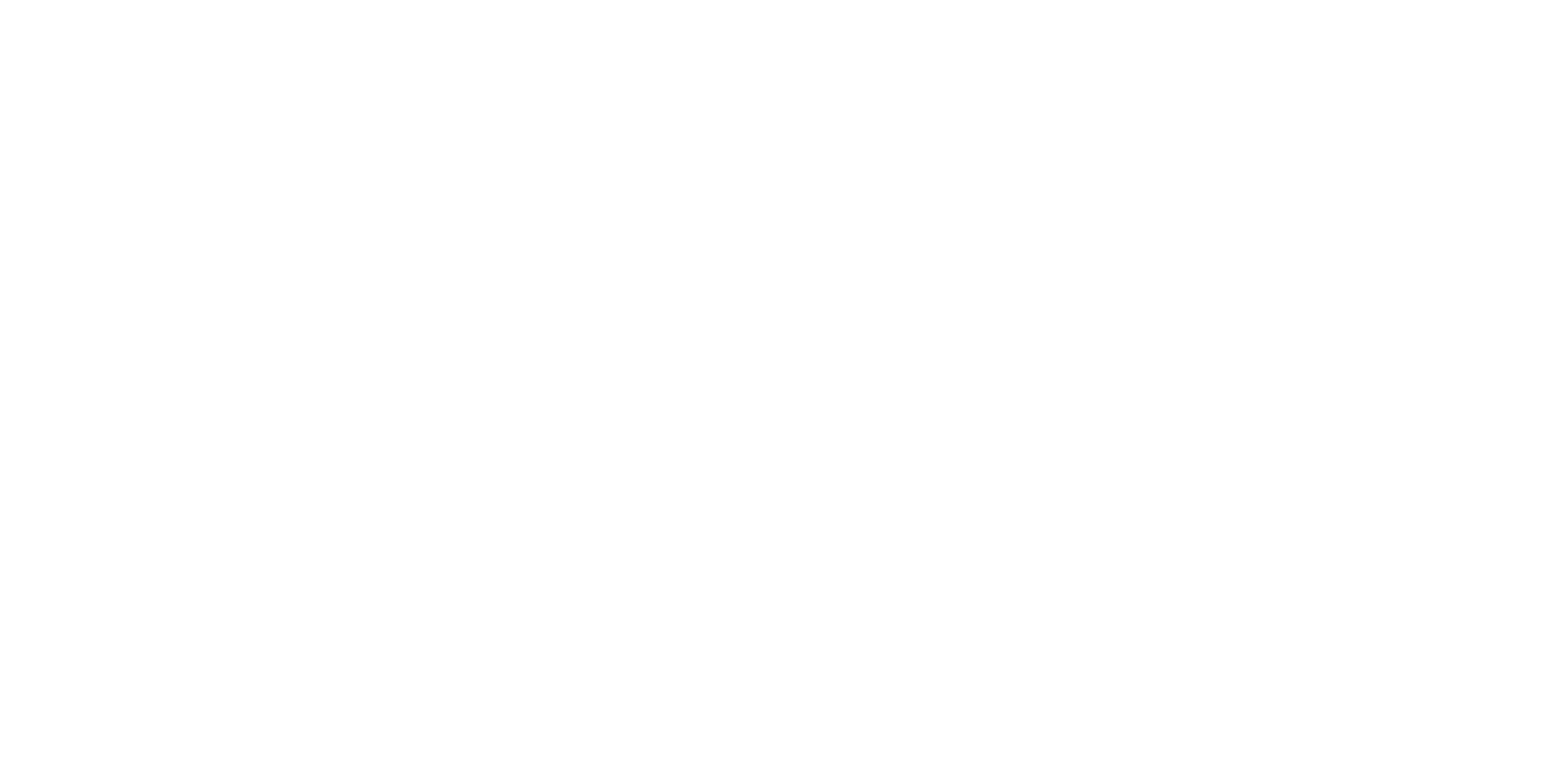 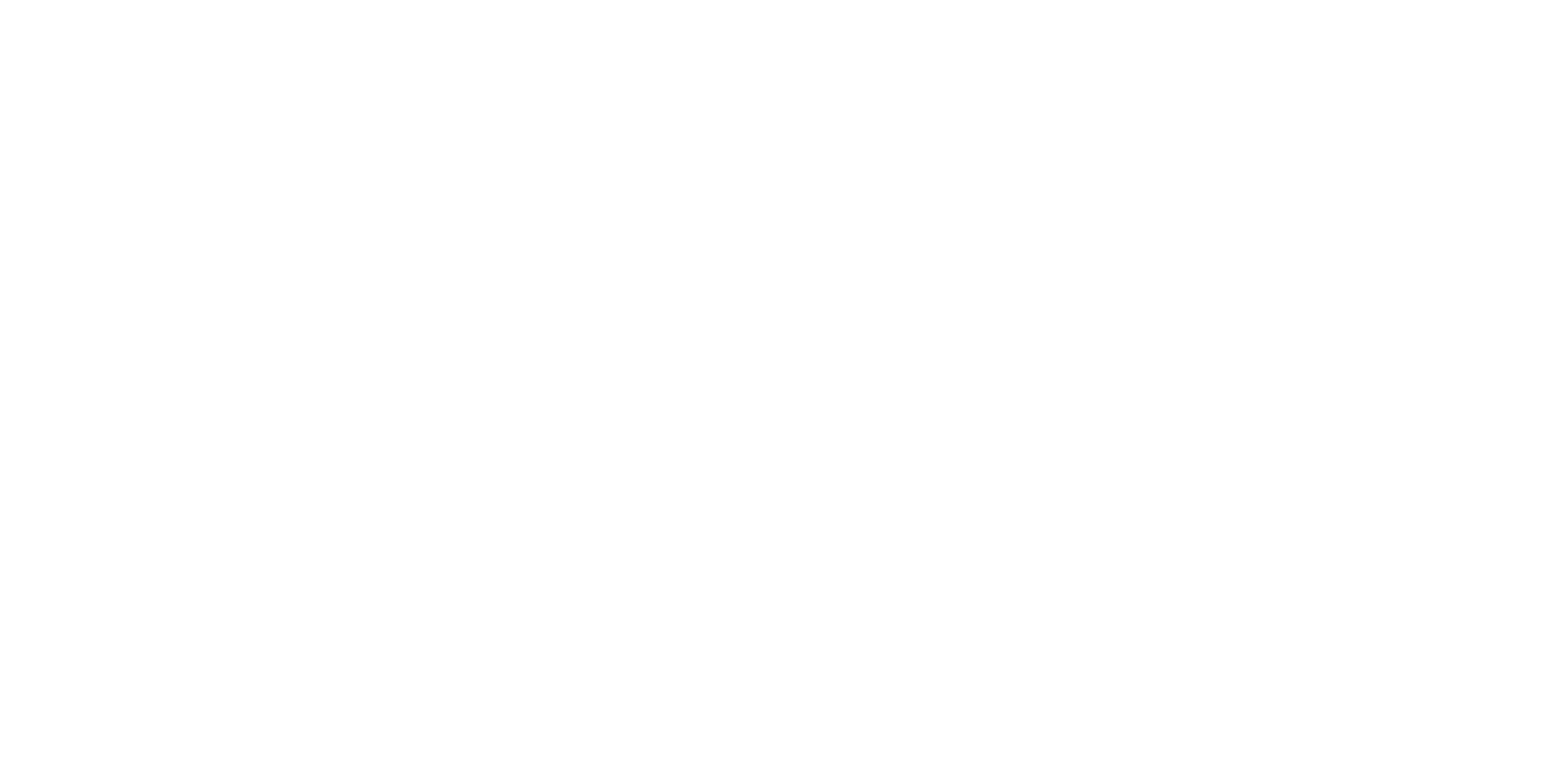 z
План: Средний второй. Свет натуральный дневной кадр выглядит просто и  непринужденно
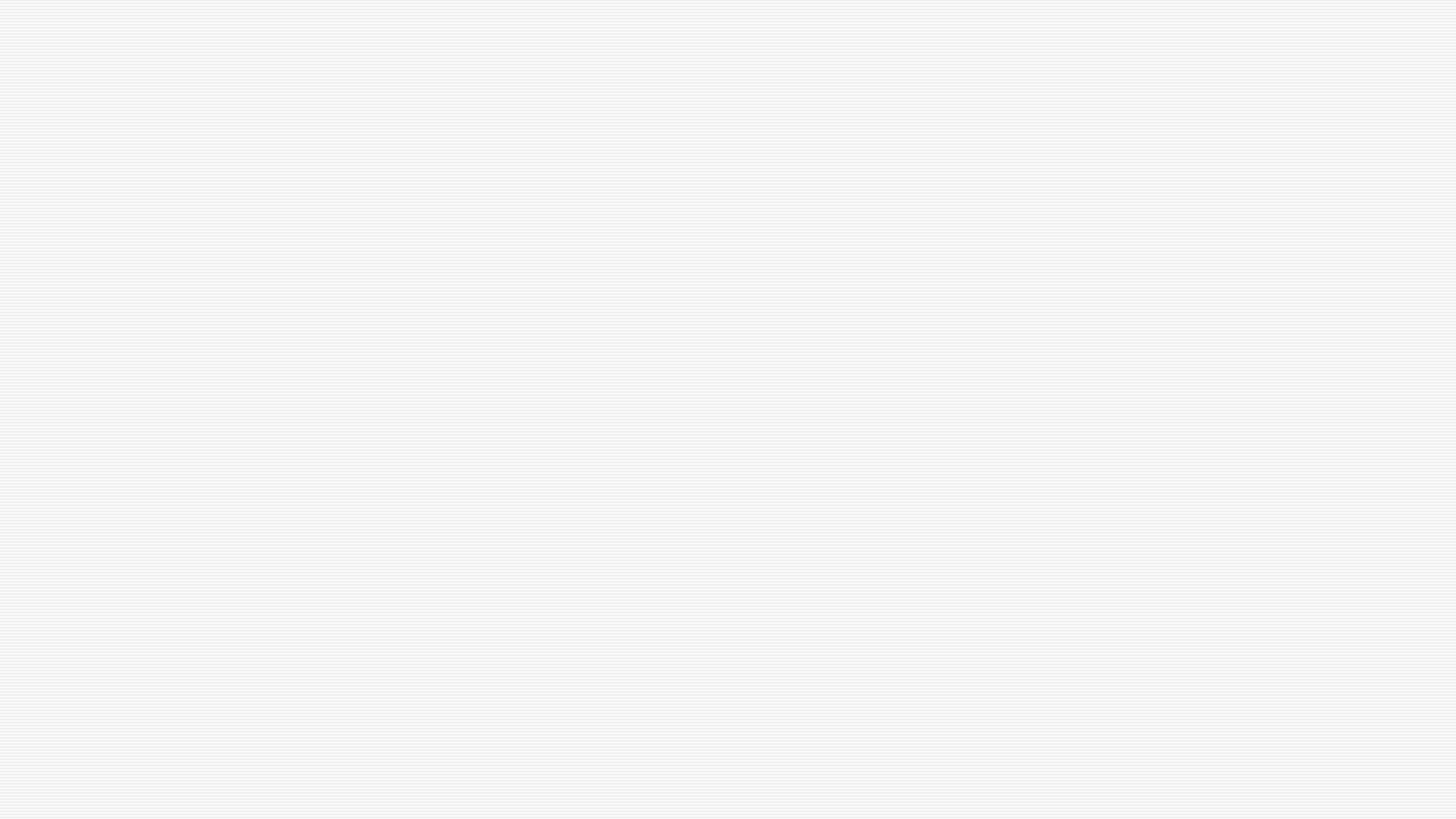 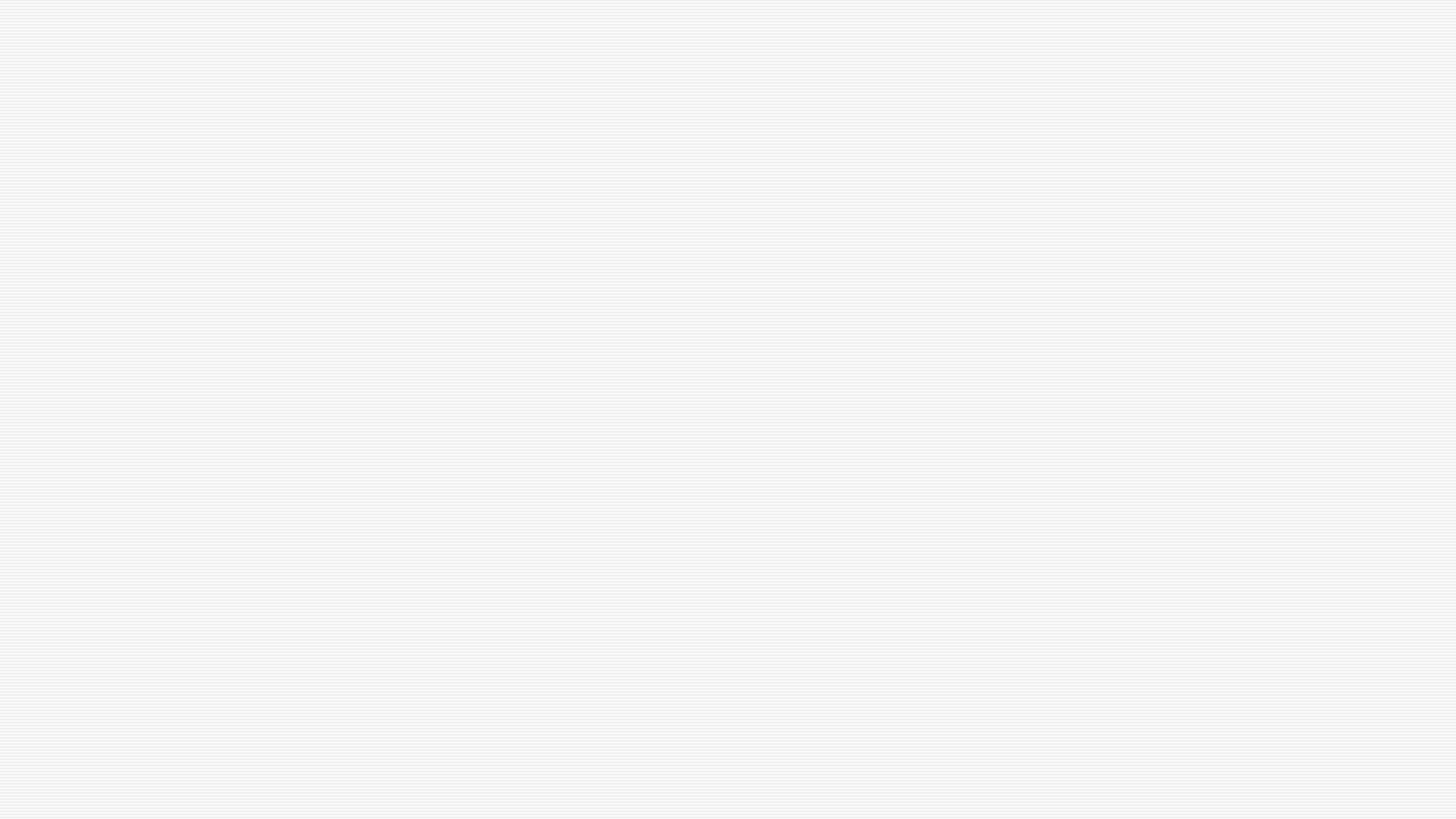 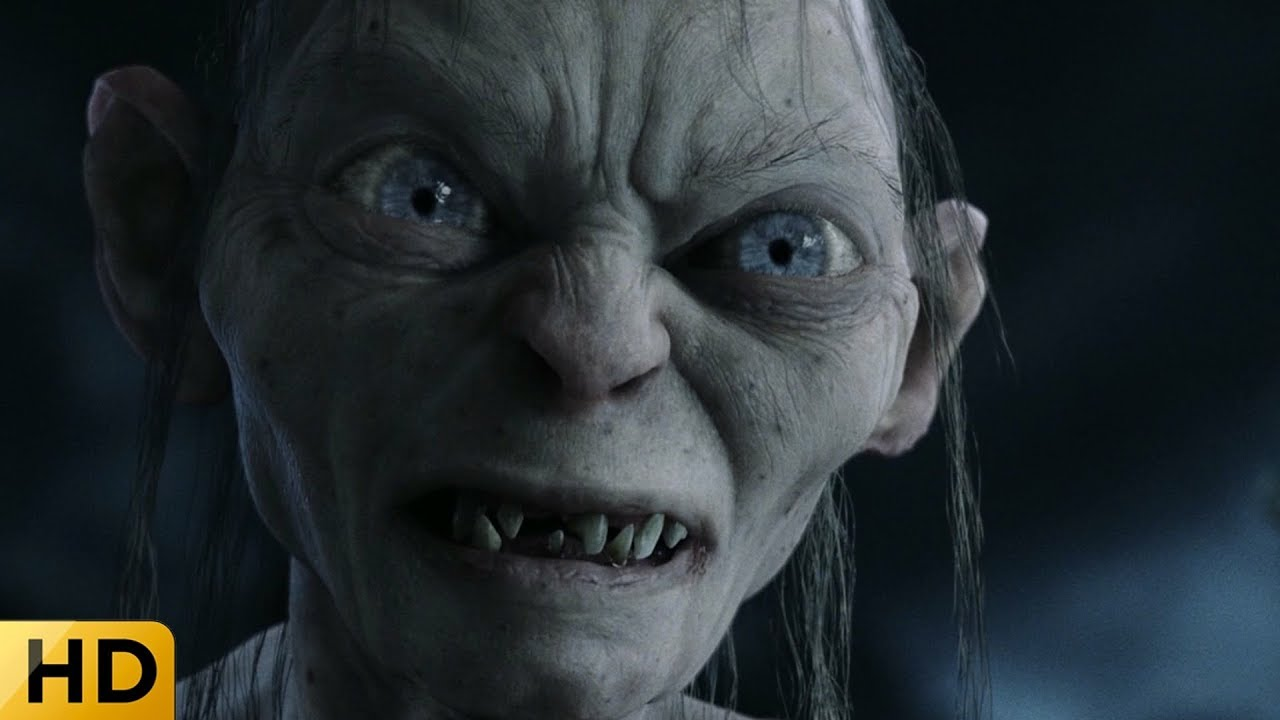 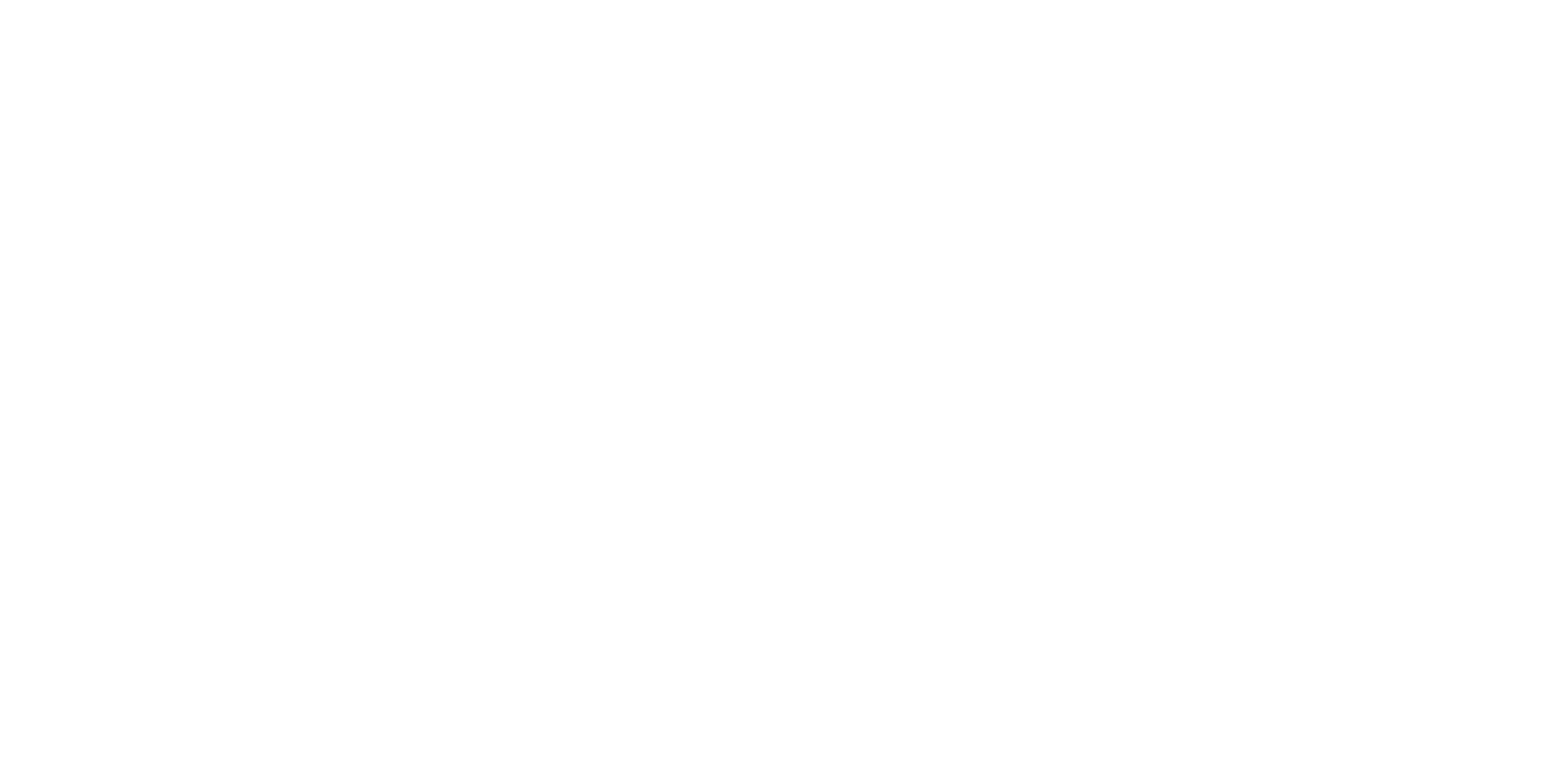 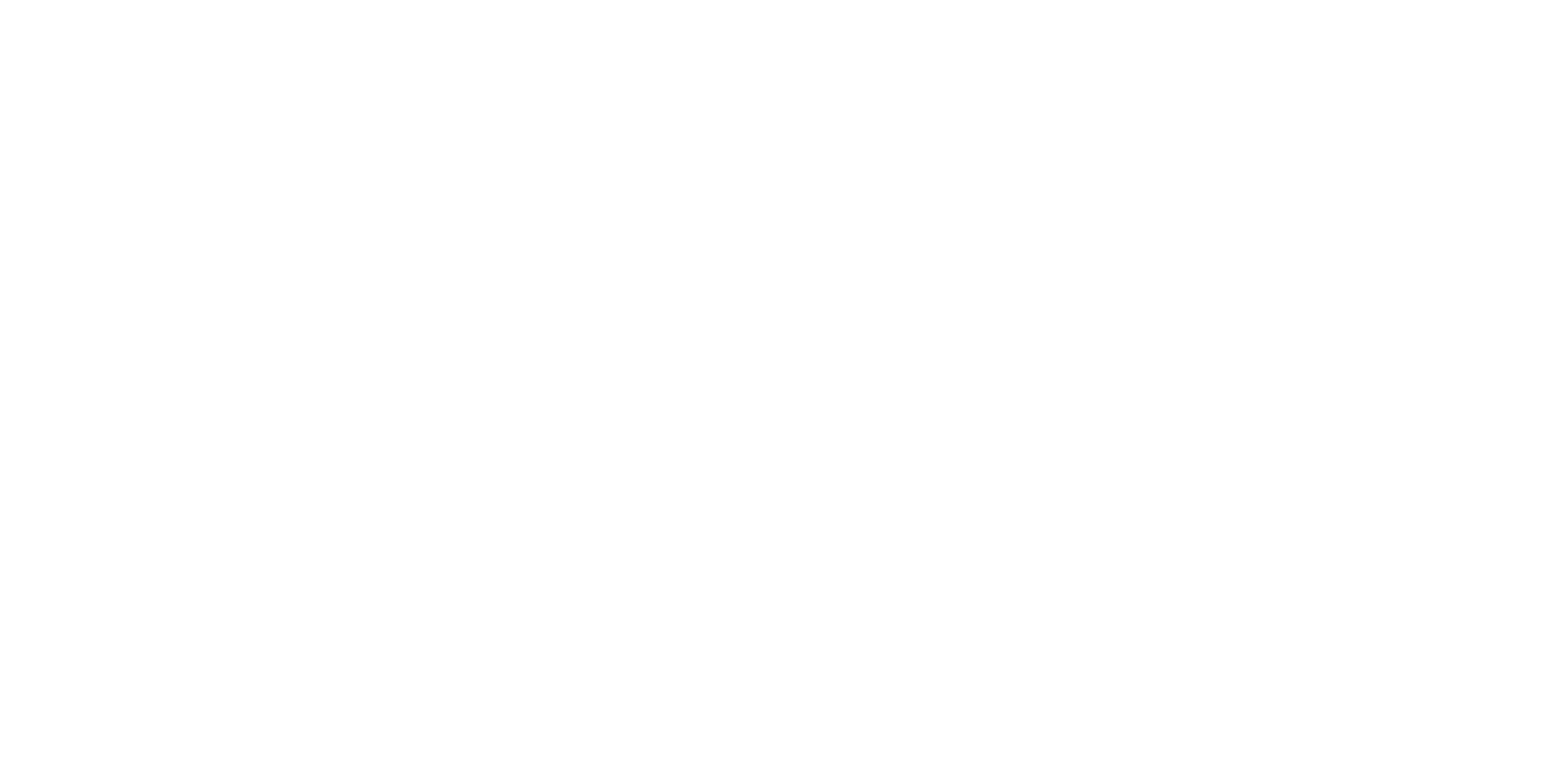 z
План: приближенный снят на хромокей.Допольнительно наложен свет через графику